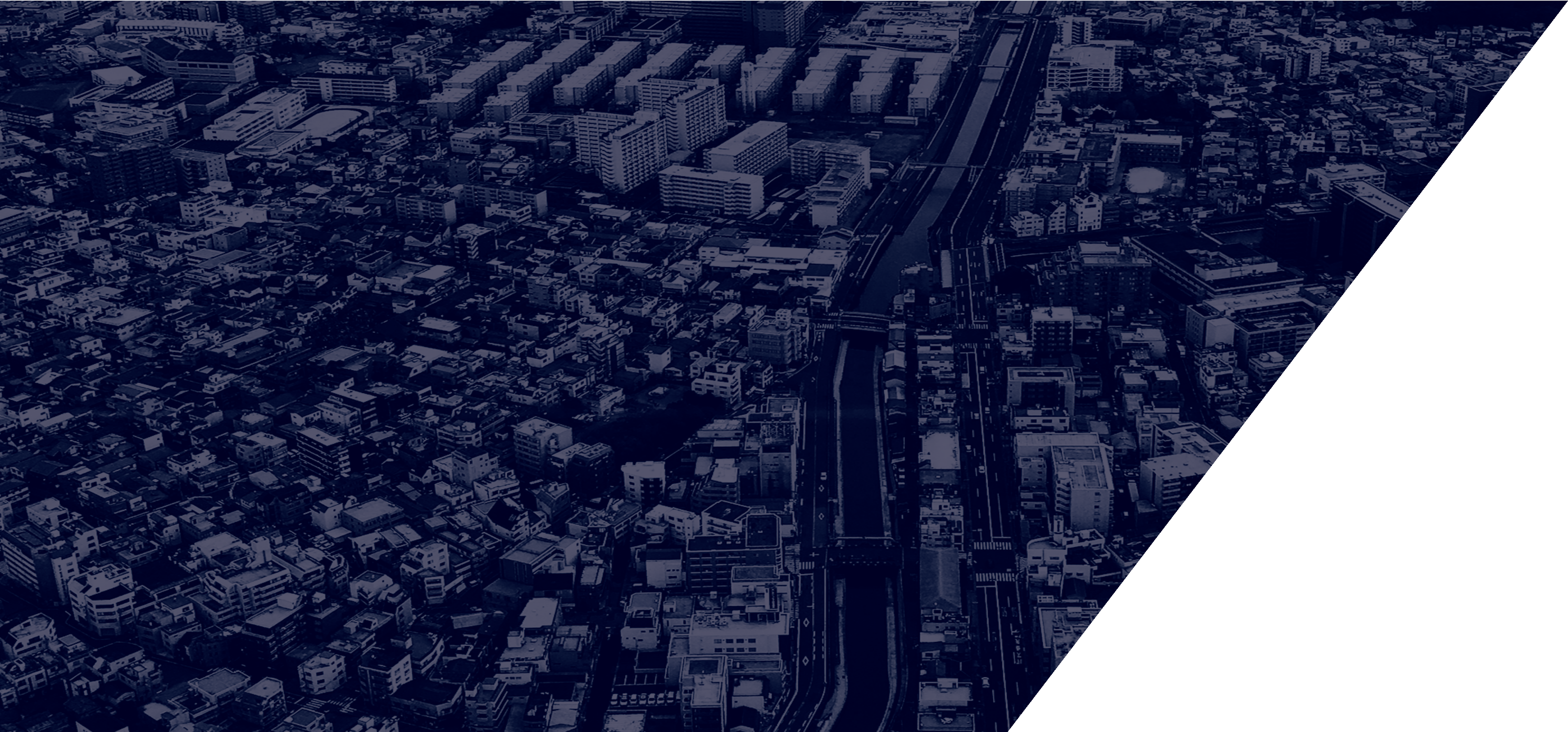 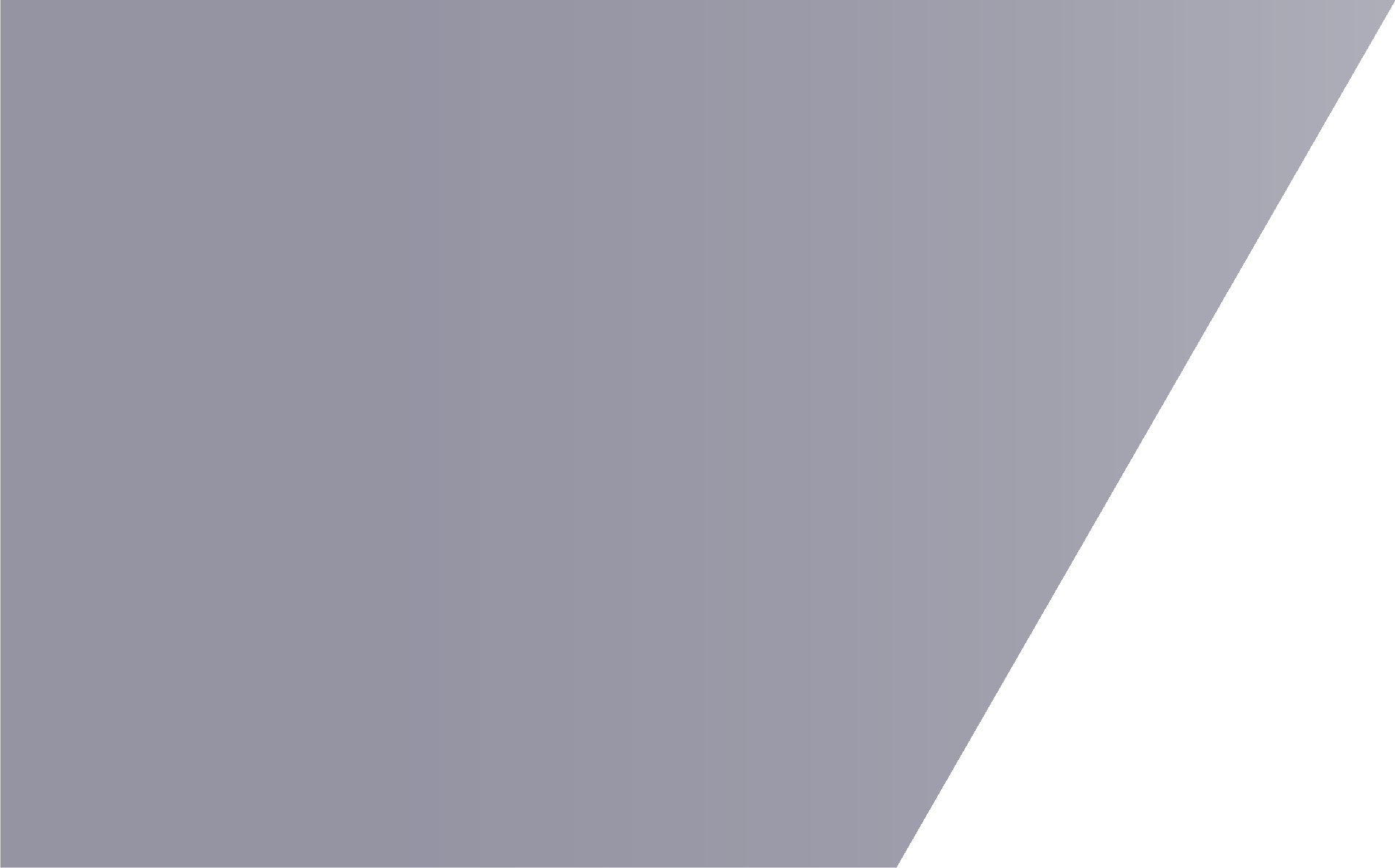 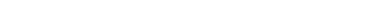 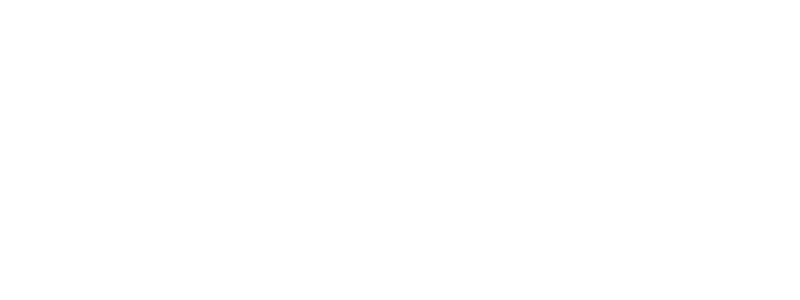 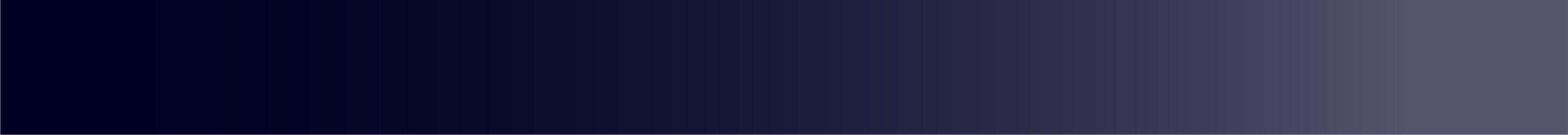 A Solução
Ferramenta estratégica de gestão de delivery
+Controle
+Visibilidade
+Automação
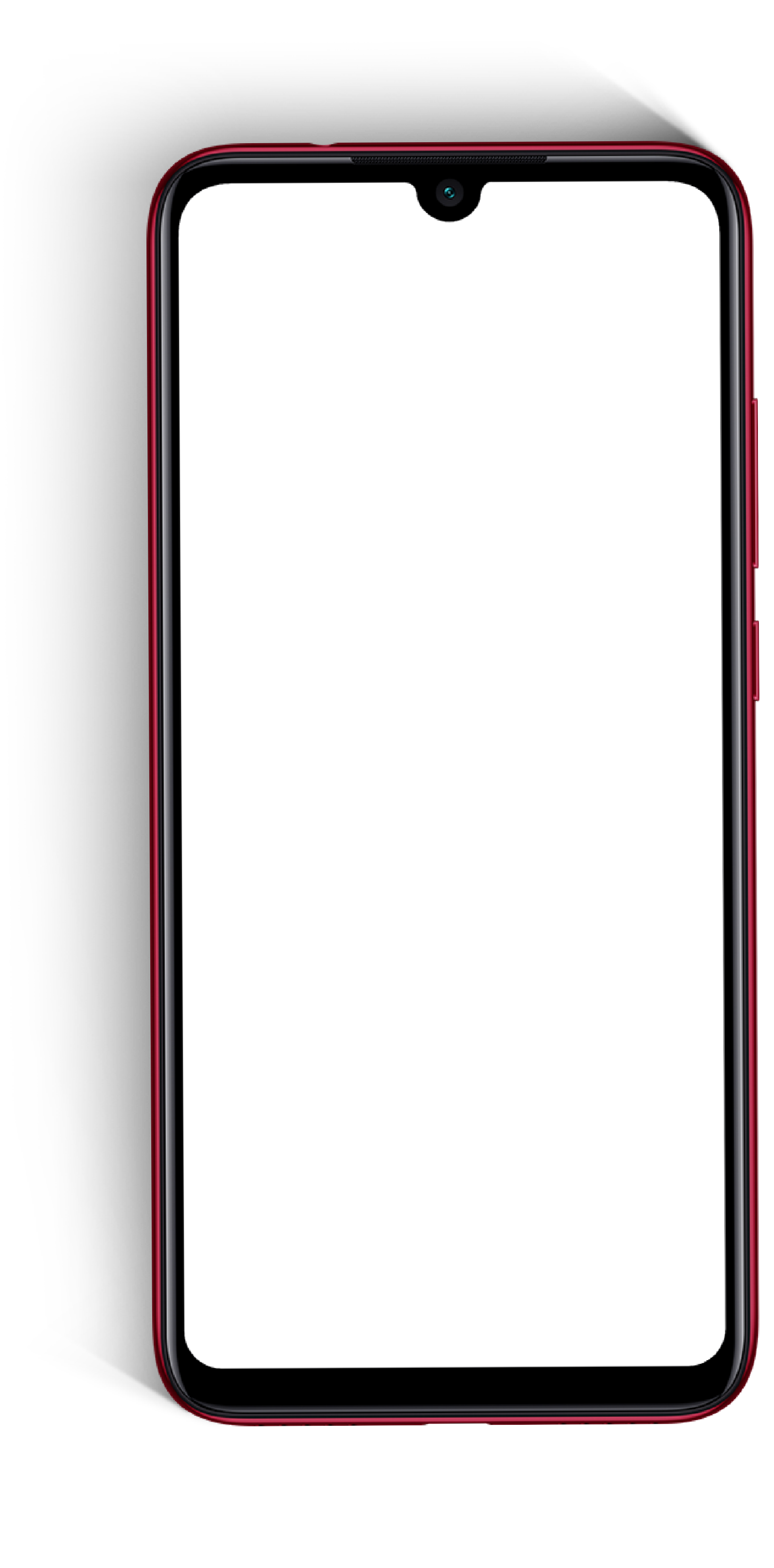 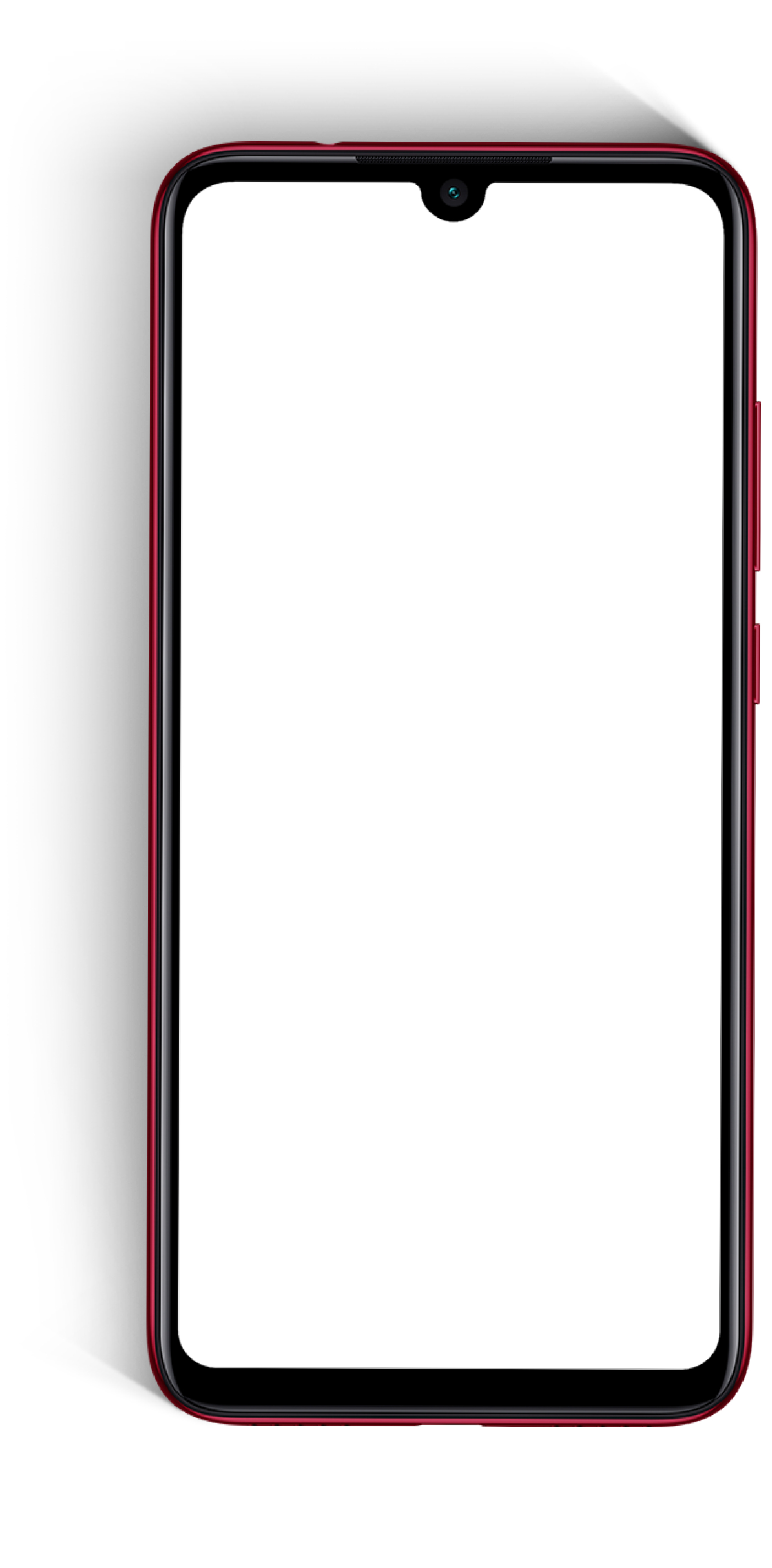 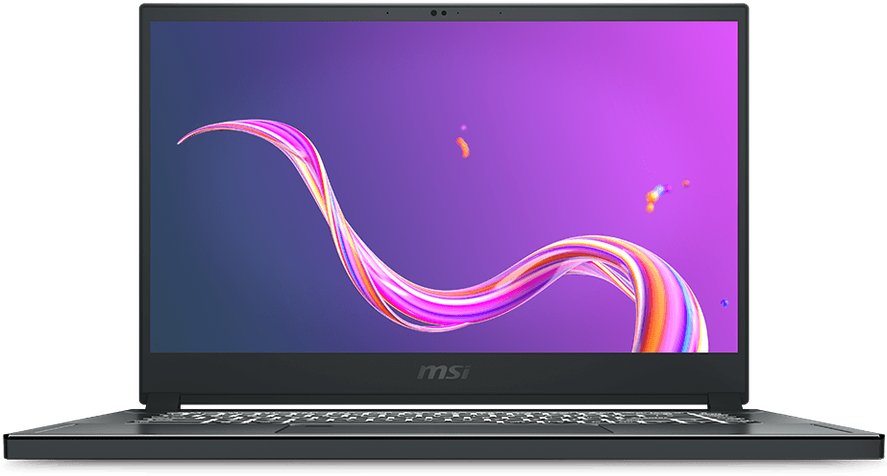 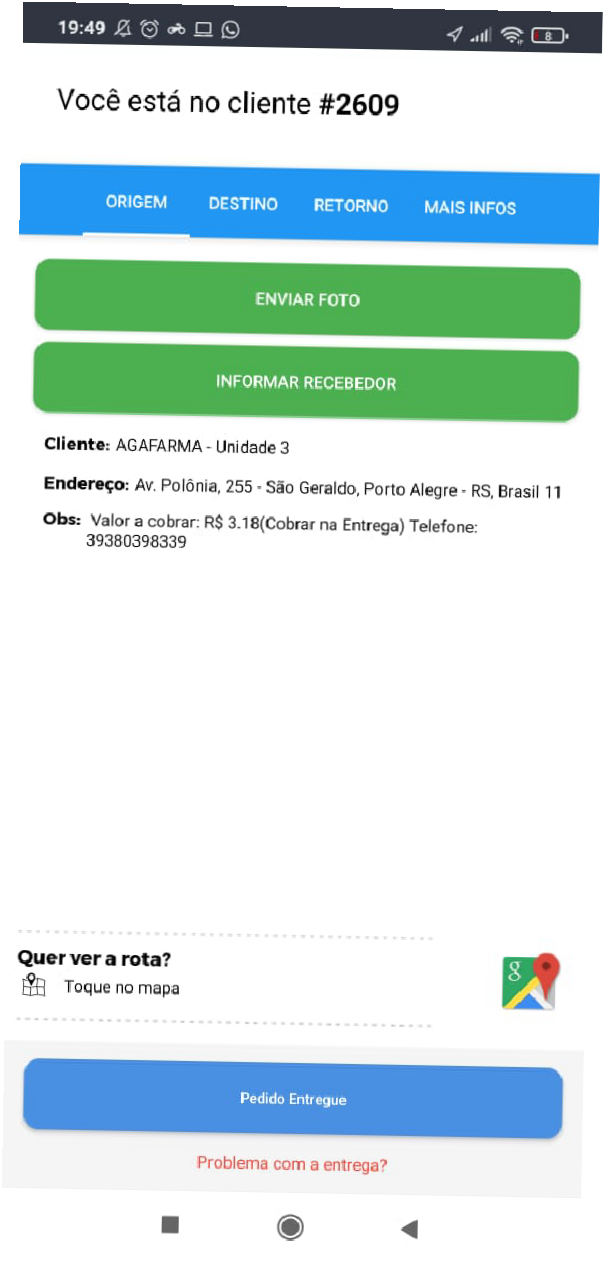 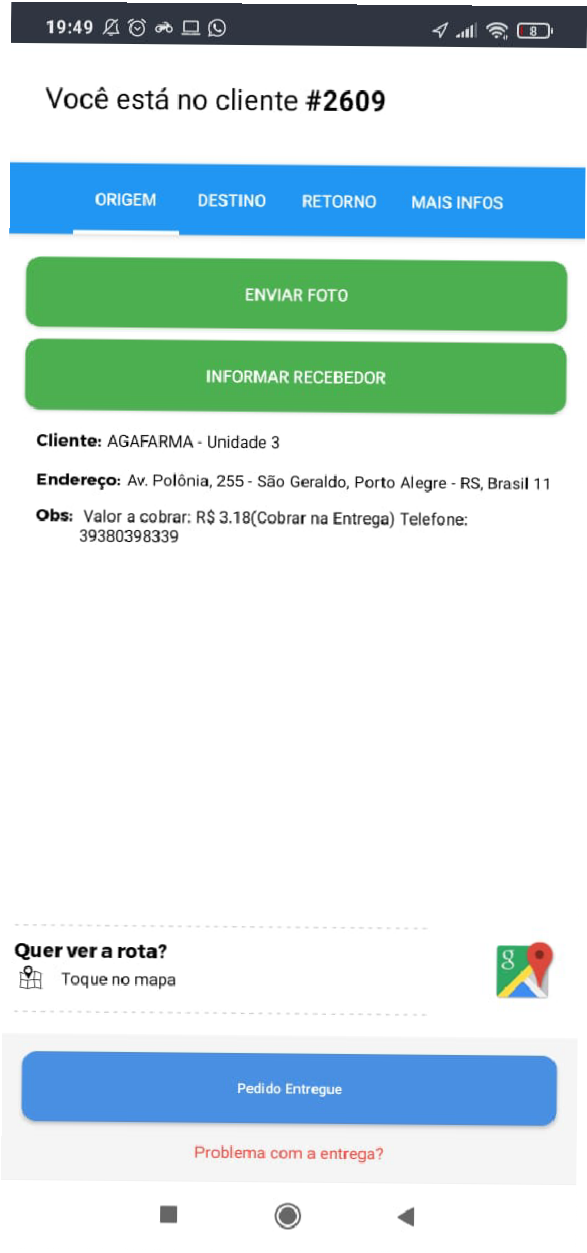 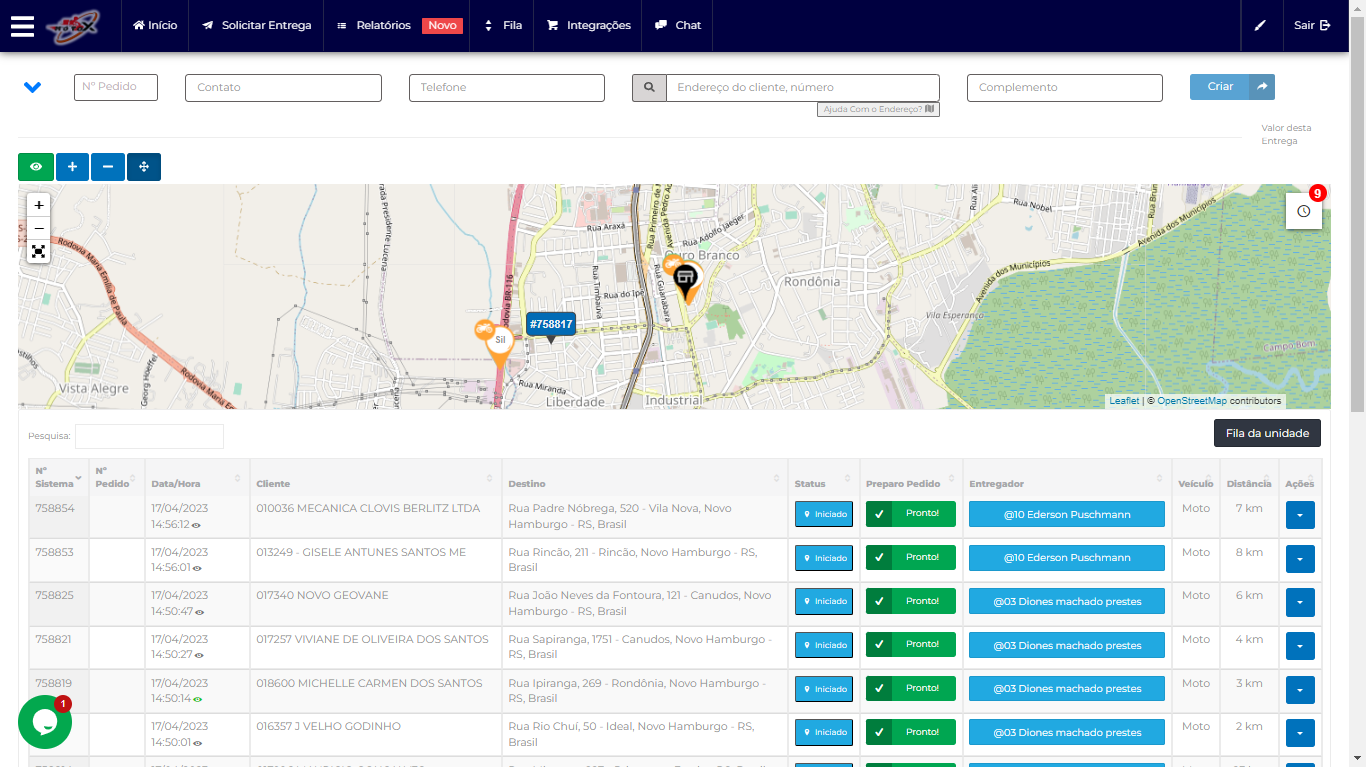 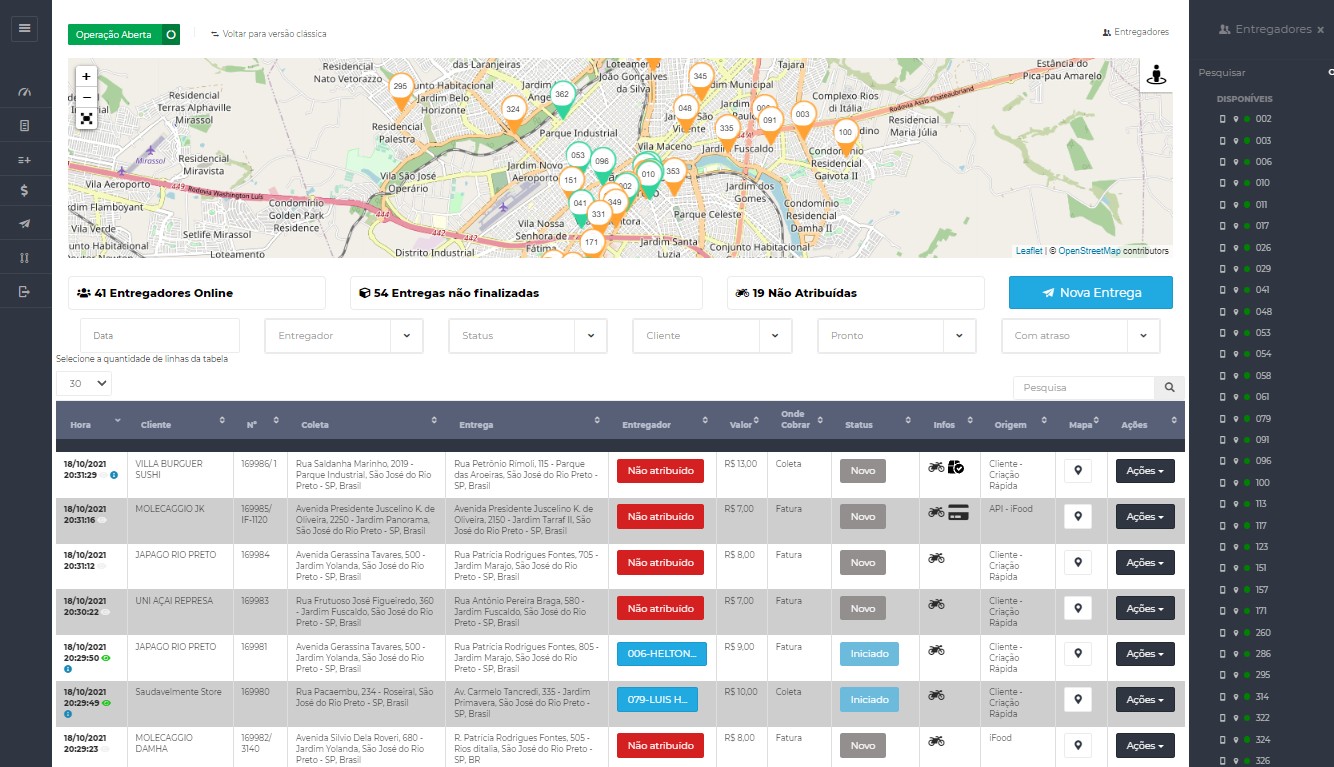 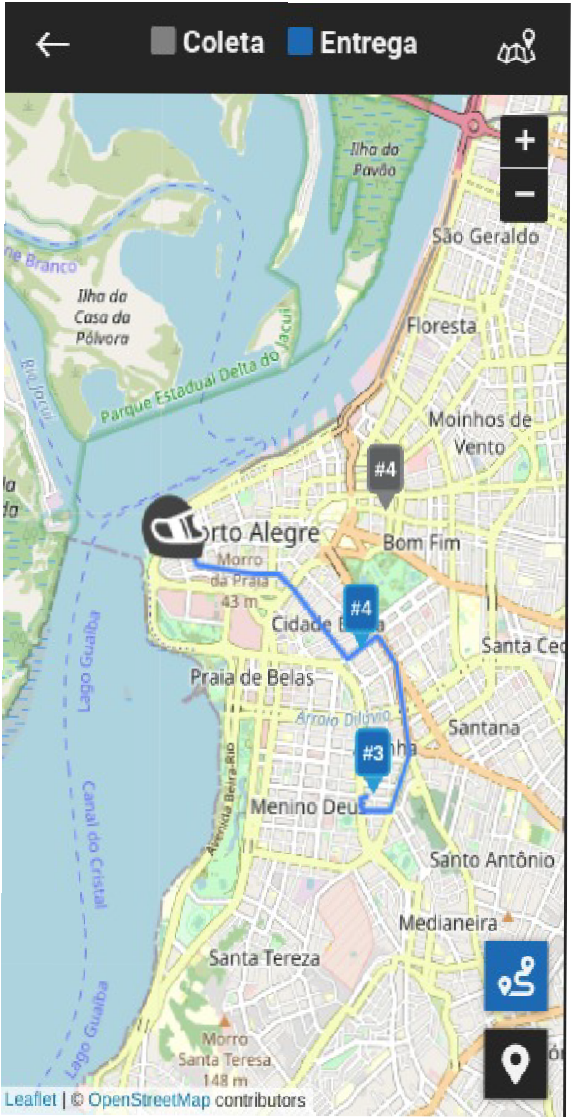 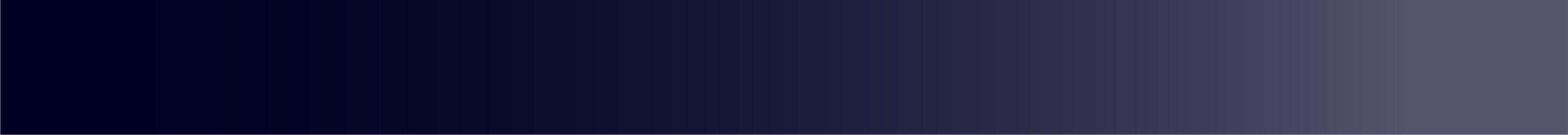 Painel do Cliente
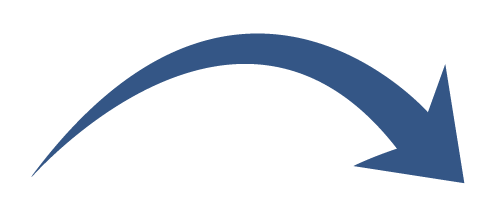 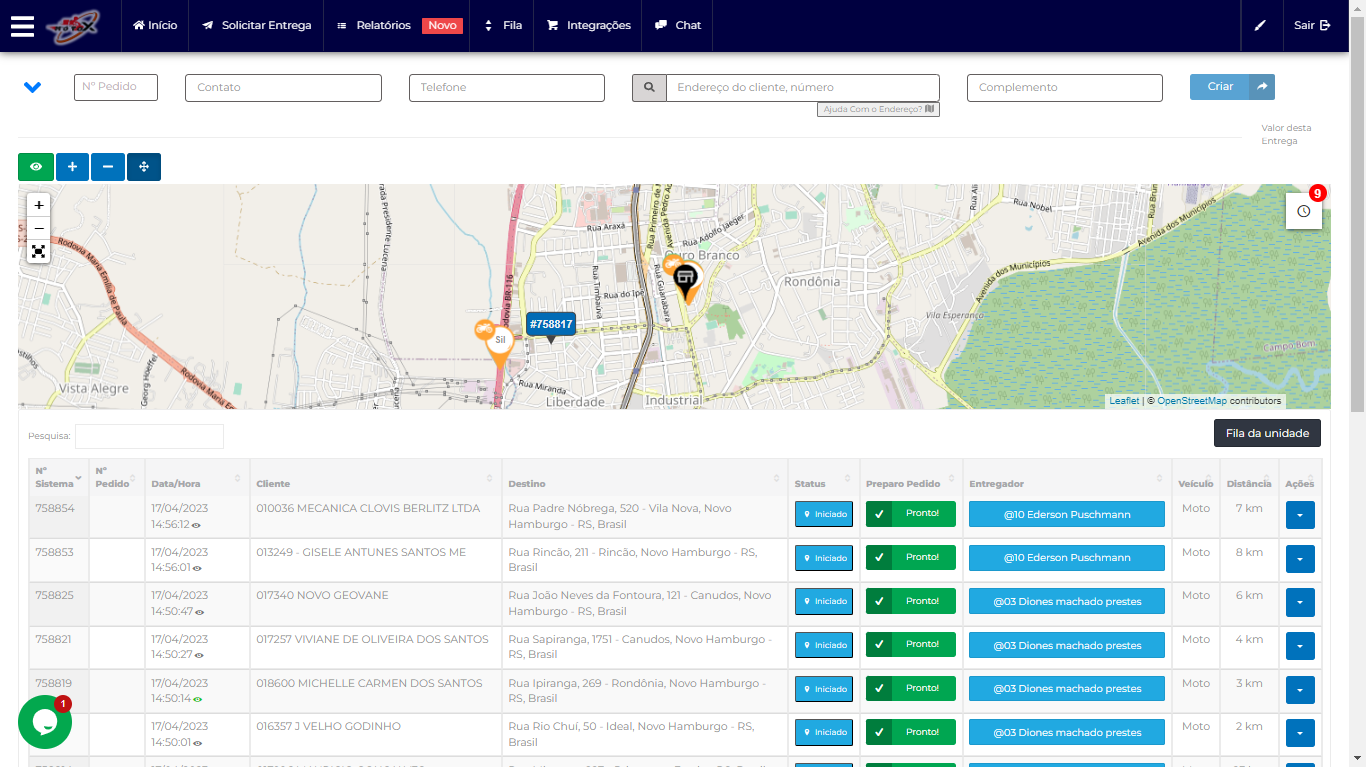 Inserção de pedidos manuais simplificada ou completa
Acompanhamento de entregas e entregadores em tempo real
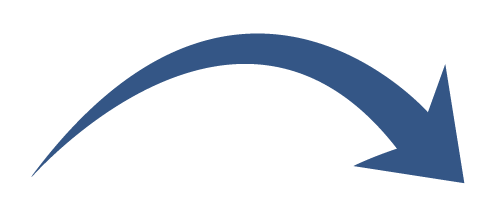 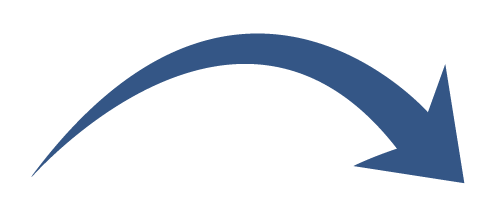 Controle de Fila (Entregadores Fixos)
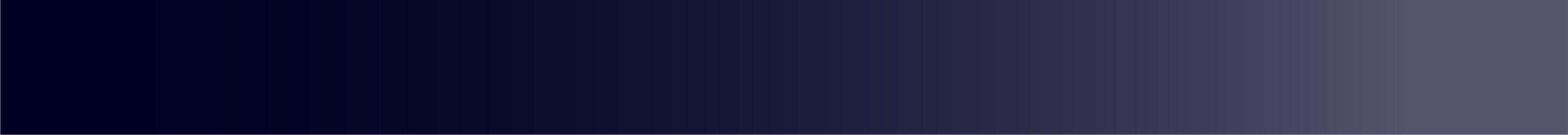 Relatórios de entregas e Mapa de calor
Tempo estimado de retorno do entregador
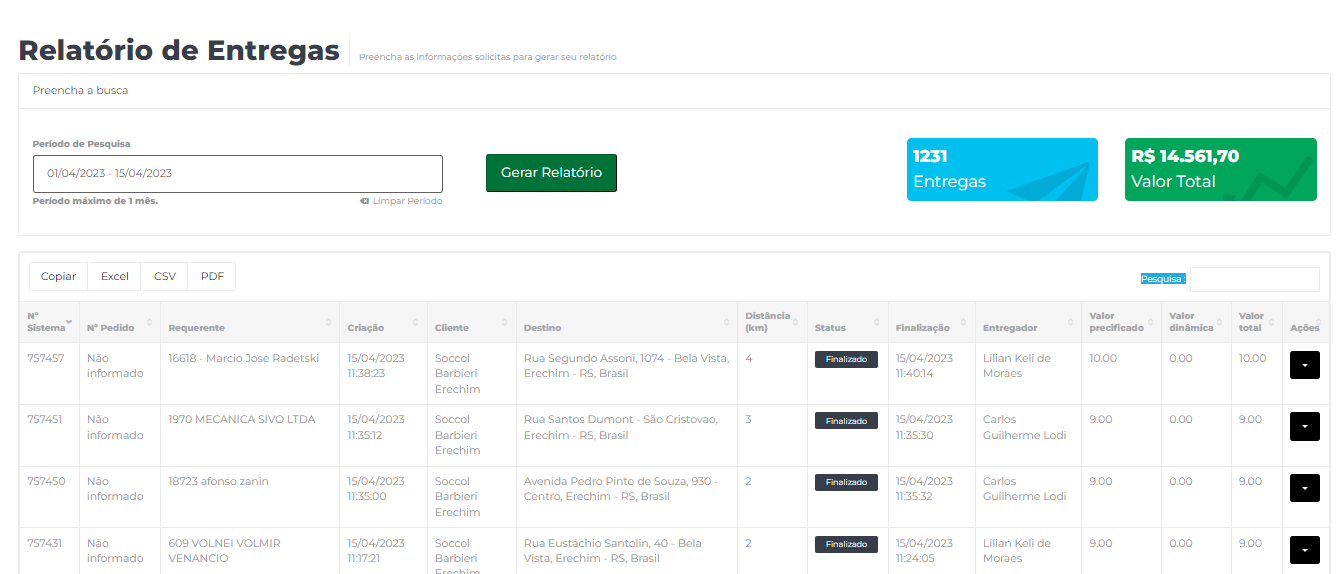 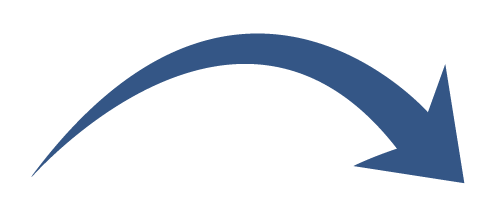 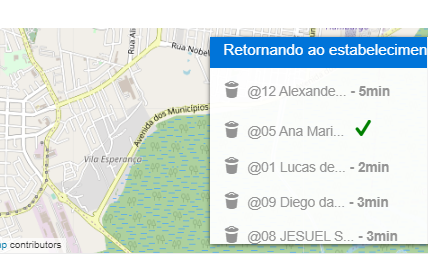 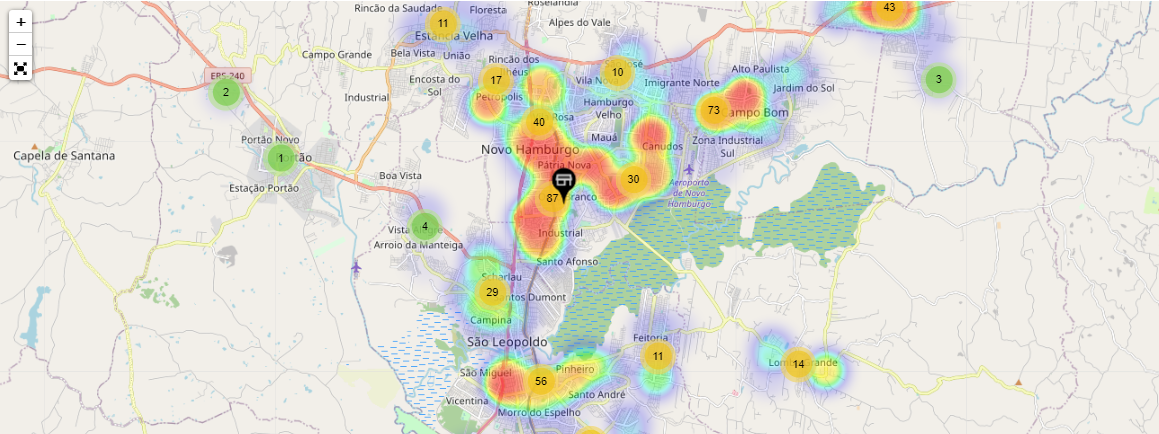 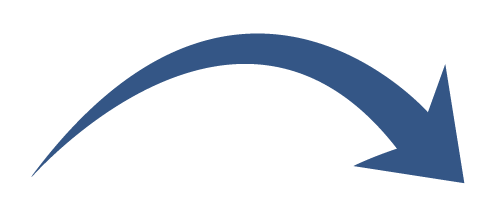 Relatório de entregas e Valores
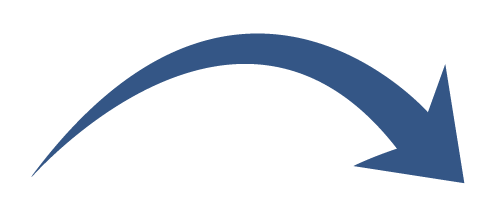 Mapa de calor de entregas
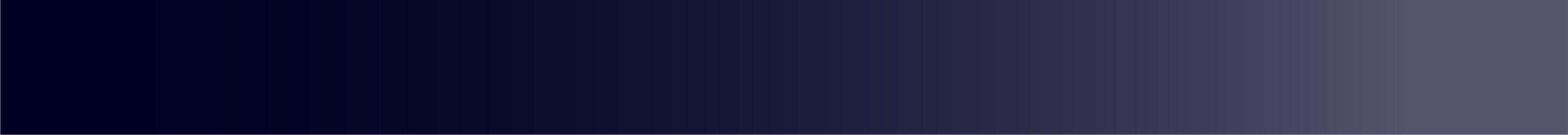 Relatórios Analíticos
Quantas entregas foram finalizadas no SLA acordado?
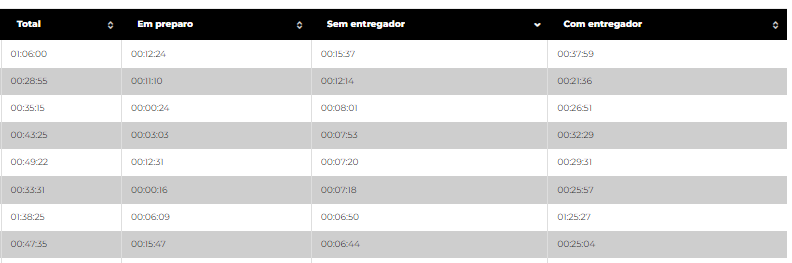 Qual a proporção de entregas atrasadas?
Qual o tempo logístico total ?
Qual o tempo médio por etapa e por horário?
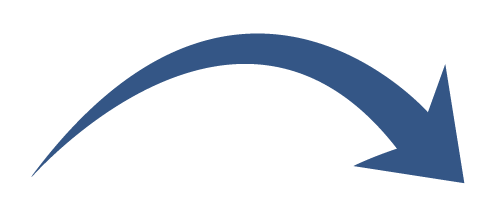 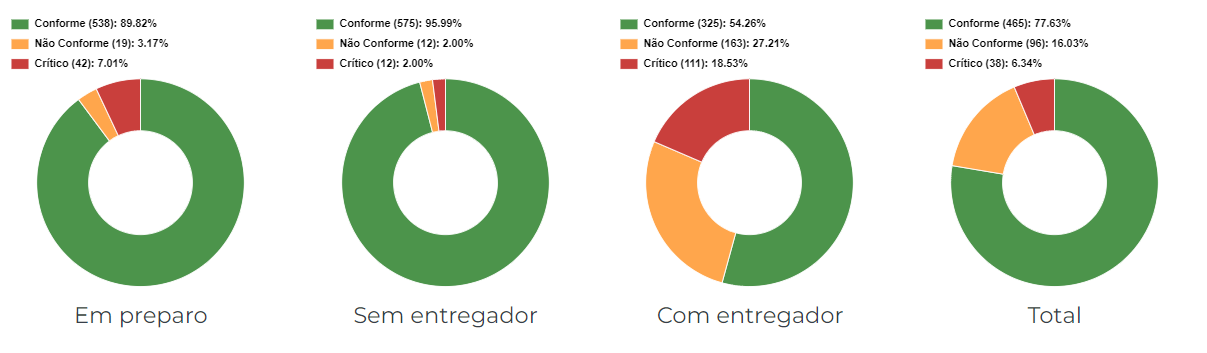 Carlos.duarte@gohusky.net
+55 51 9780-4249